文部科学白書　2023年に軟骨伝導イヤホンが記載されました。
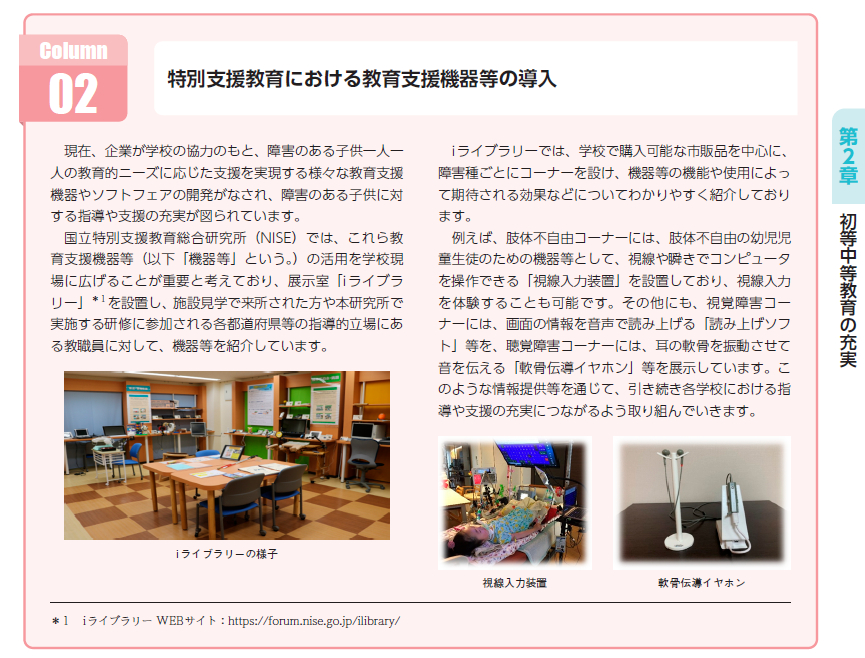 1